HAEMOGLOBINOPATHIES
DR. SHIHAB  AL-ASHHADANI
Consultant Haematologist
Head of Haematology Division
Department of Pathology
HAEMOGLOBINOPATHIES
A - THALASSAEMIAS
B - ABNORMAL  HAEMOGLOBINS
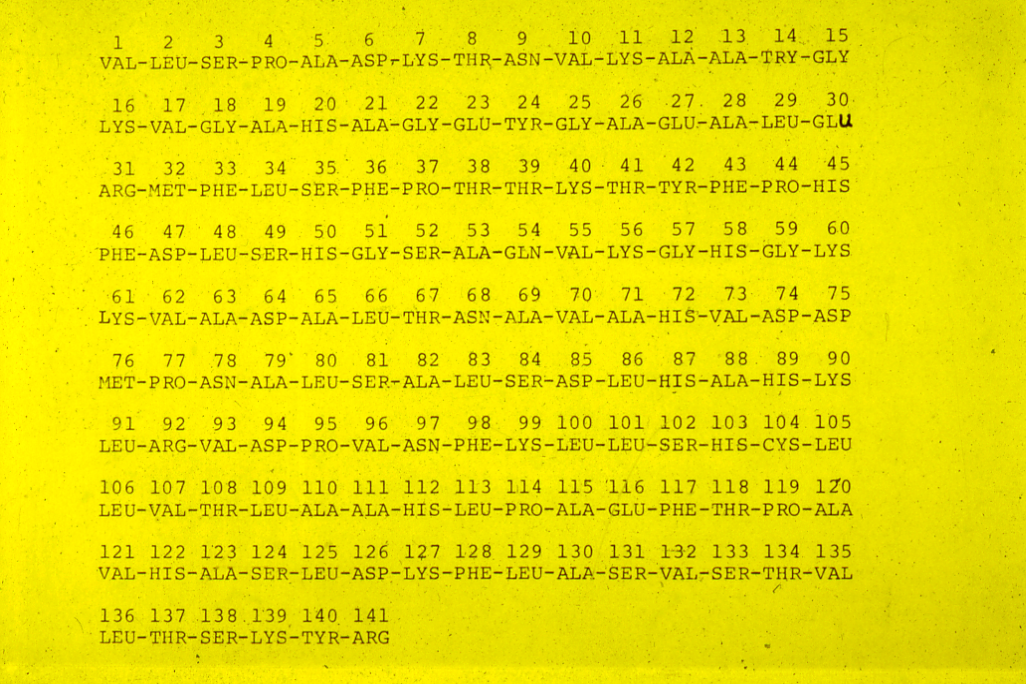 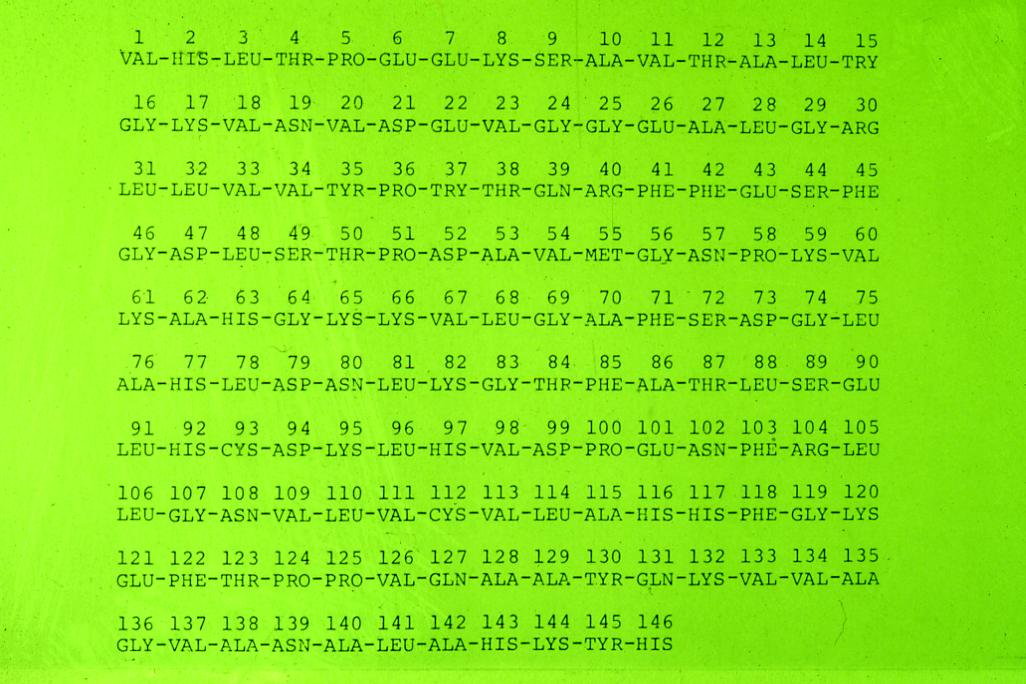 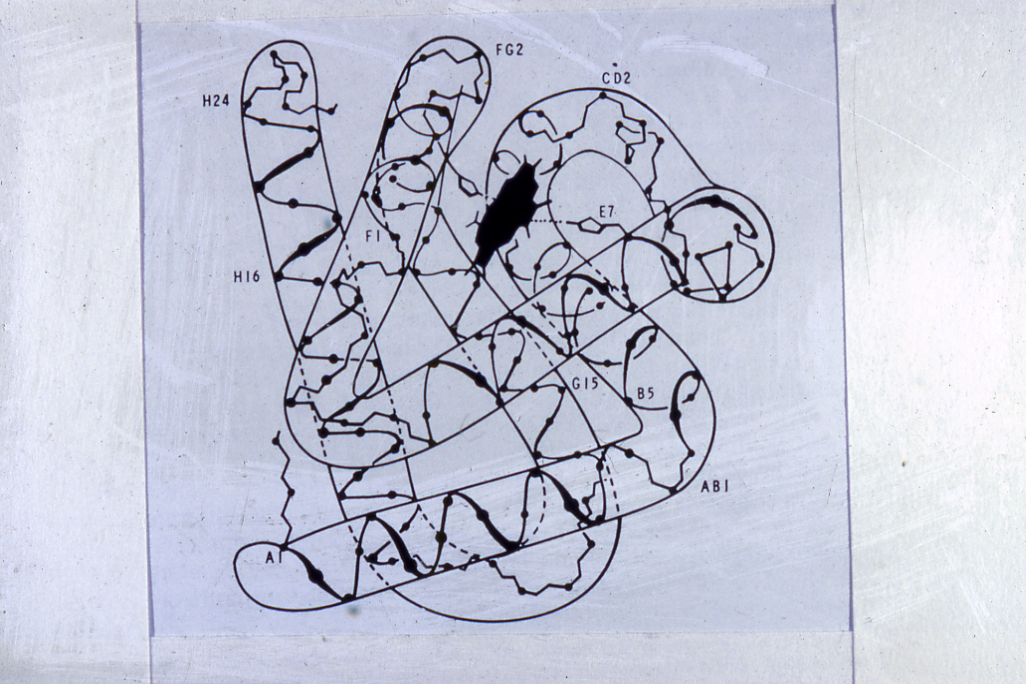 HbS PRESENT AT BIRTH

NAME			   %
HbA				15 – 40 
HbA2				< 0.3
HbF				60 – 85
Hb Bart’s			< 0.5
THE NORMAL HUMAN HAEMOGLOBINS
EMBRYONIC
(Upto 8 Weeks gestation)	ζ2 Є 2 Hb Gower I
					 ζ 2 γ2 Hb Portland
					α2 Є 2 Hb Gower II

FETAL			 α2 γ2 HbF   60 - 85%
					 α2β2 HbA   15 – 40 % 

					Caucasian			Saudi
ADULT			 α2 β2 HbA   97.0%		95.0%
					 α2δ2 HbA2   2.5% 		  3.5%
					 α2 γ2 HbF	0.5%		  1.5%
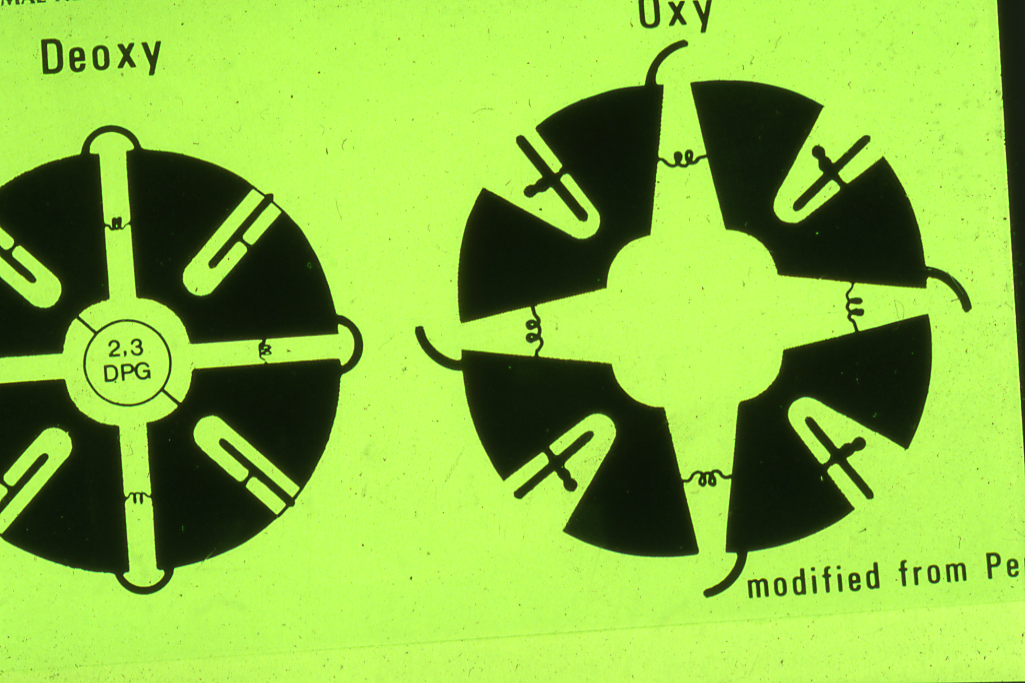 THALASSAEMIA – α or β

HETEROZYGOUS
HOMOZYGOUS
NORMAL		

	      SILENT CARRIER
(Hetarozygous α– thalassemia-2)

       
THALASSEMIA TRAIT
(Hetarozygous α– thalassemia-1)
		ASIAN
	           AFRICAN


	
                Hb H DISEASE





    Hb H DISEASE WITH Hb
    CONSTANT SPRING (CS) cs

  	
      HYDROPS FETALIS


Genotypes of the α– thalassemia syndromes.  Alpha globin structural genes are 
represented by squares & the DNA on which are located by lines.  Nondeletion defects 
of α– globin genes are indicated as X within the square.
cs
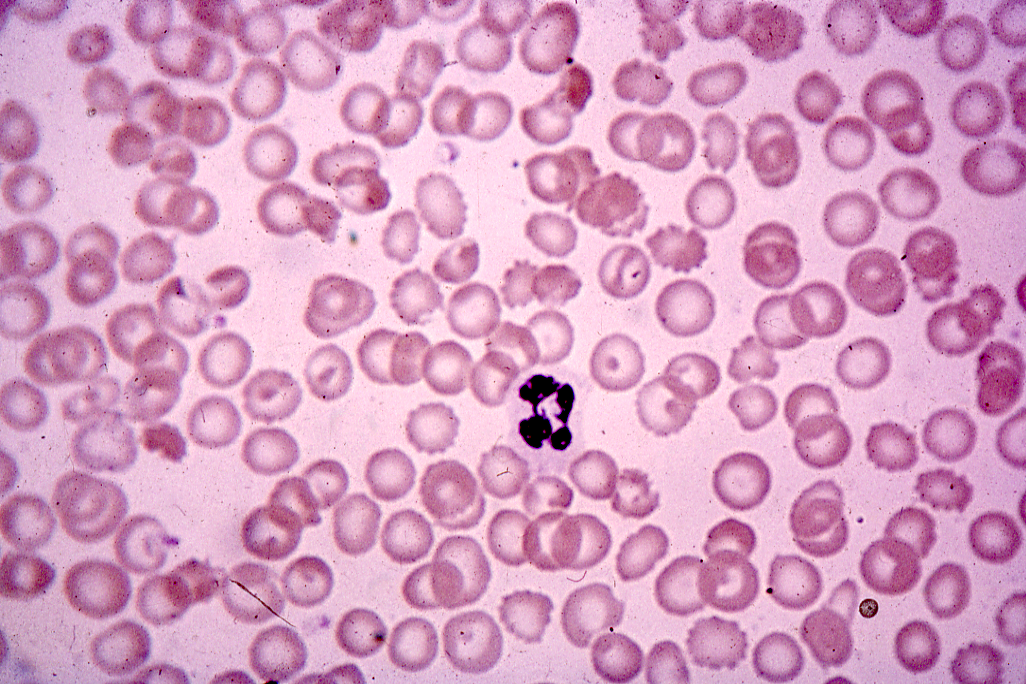 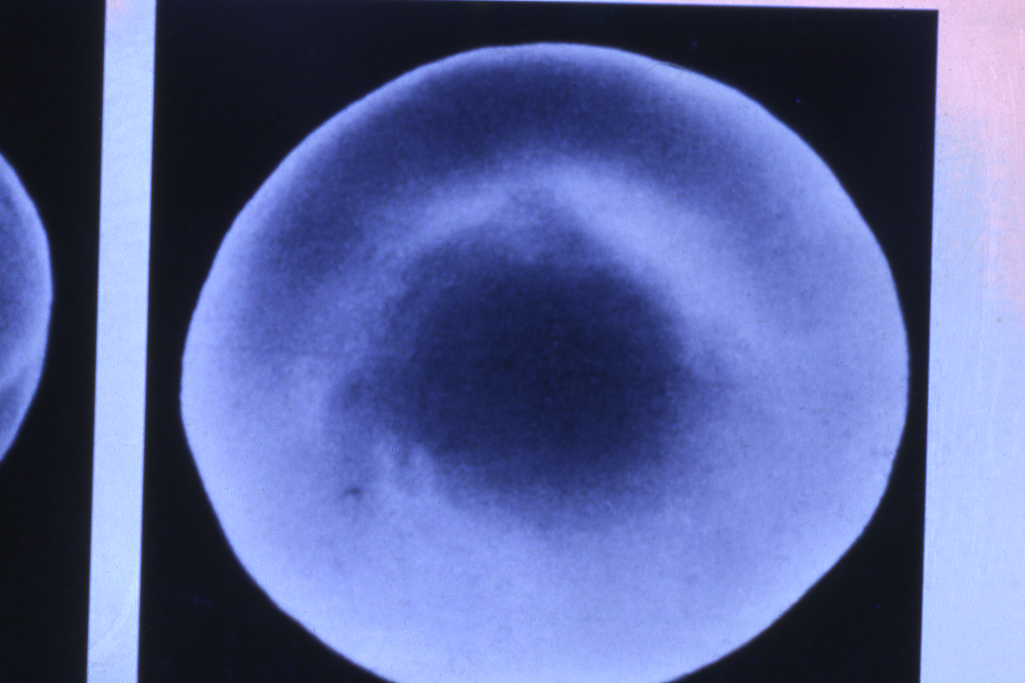 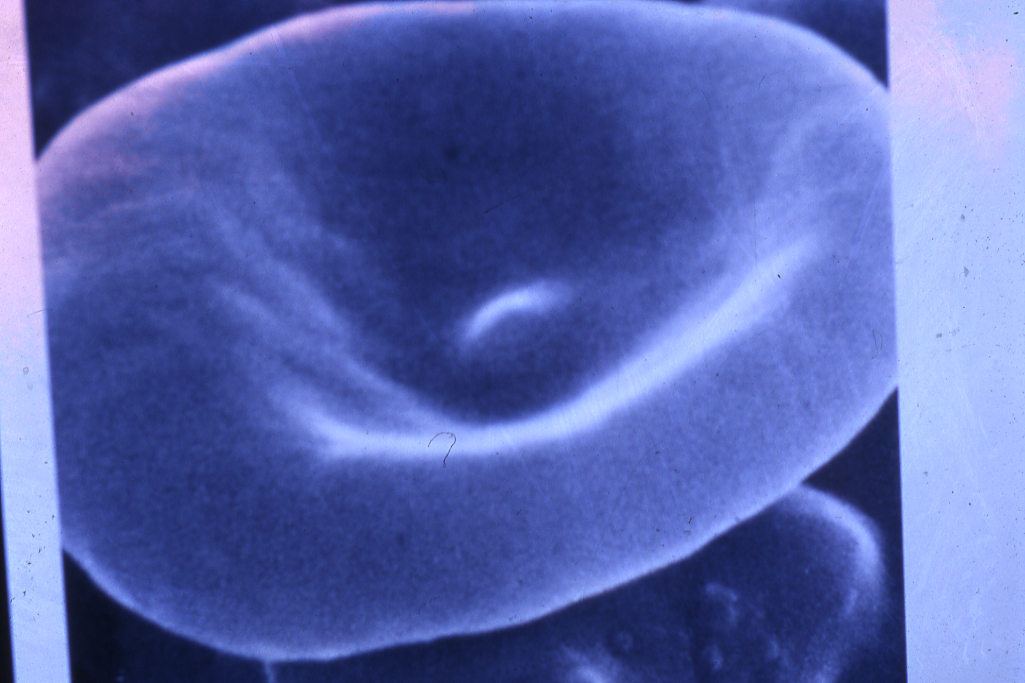 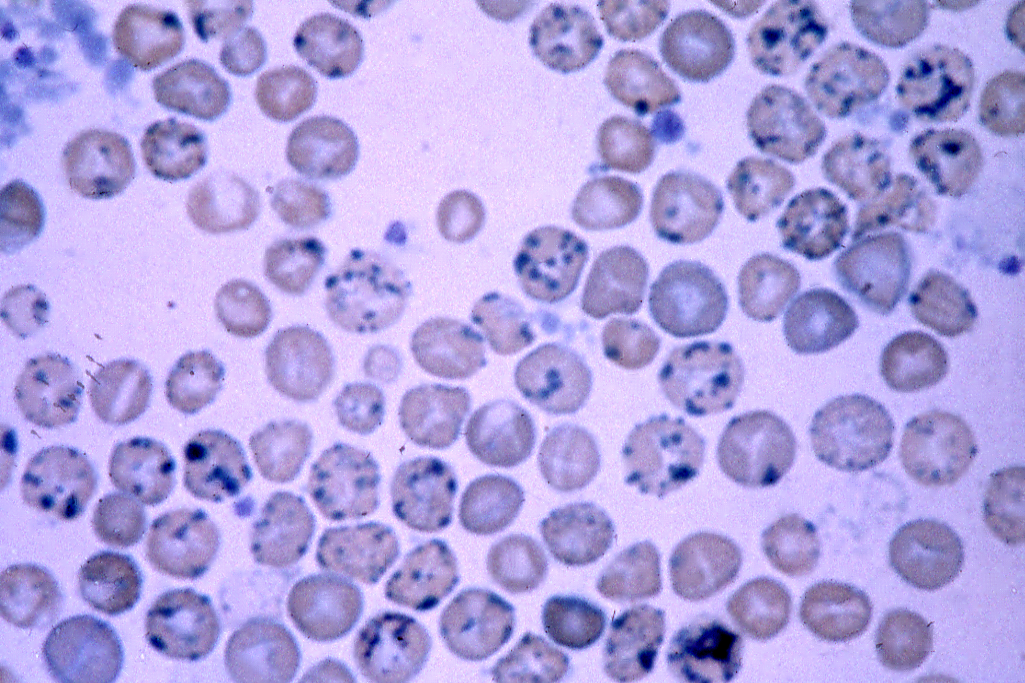 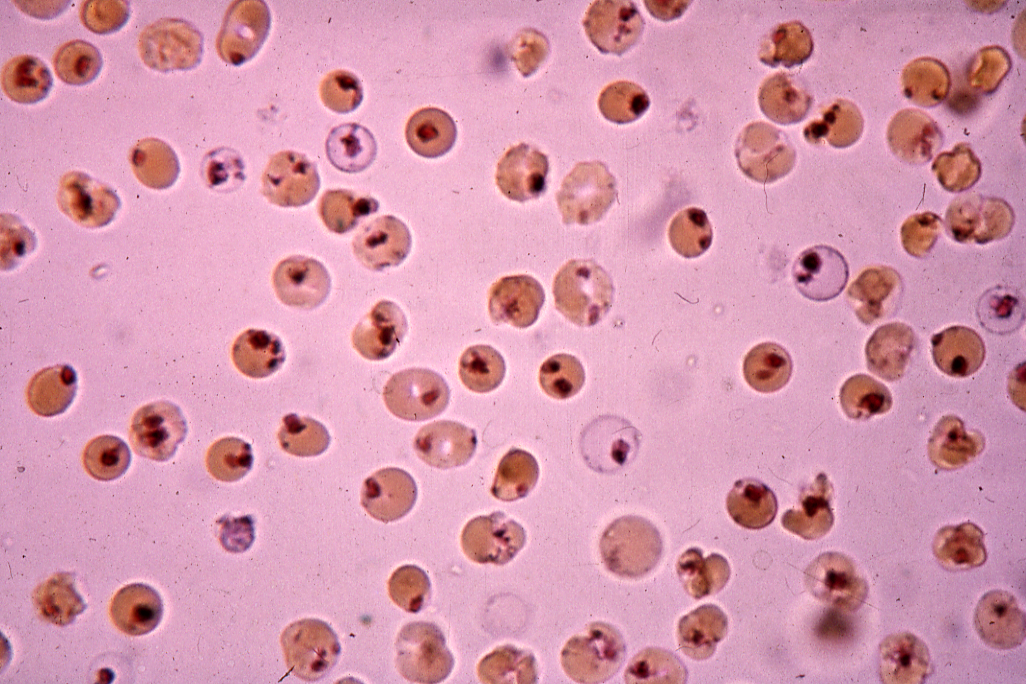 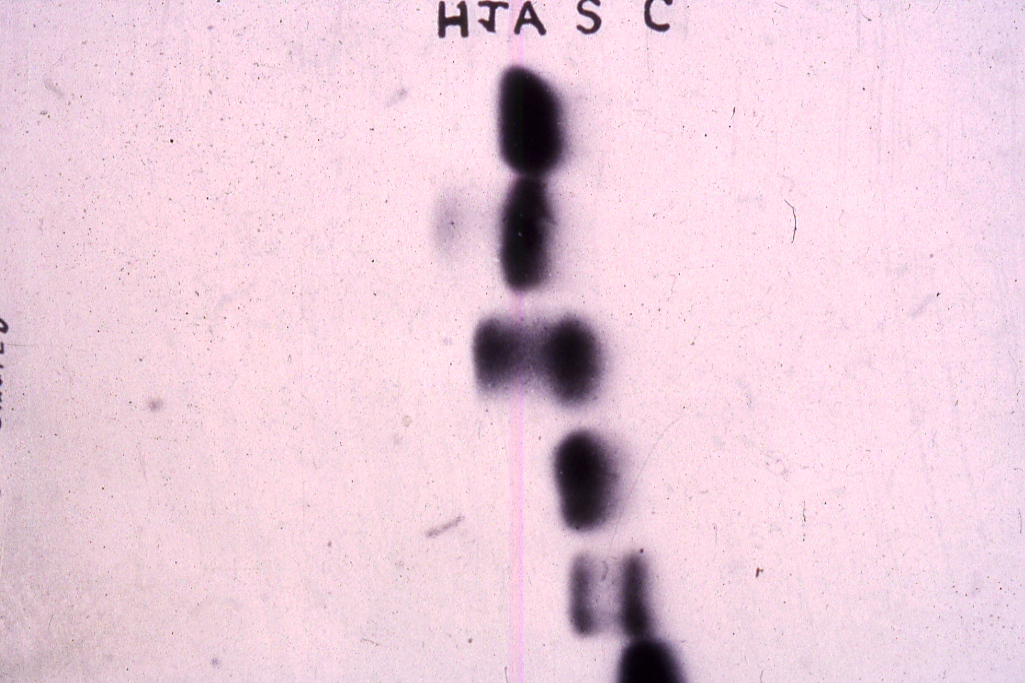 β-THALASSAEMIA
DR. SHIHAB AL-MASHHADANI
5’             ε      Gγ  Aγ  uη   δ     β      3



              Hc           Hd   Hd      Hc           A     B
The –globin gene cluster showing the position of various common restriction endonuclease polymorphic sites.  (Hc, Hinc II; Hd, Hind III; A, Ava II; B, Bam H1).
Molecular Defects in the β-Thalassaemia Syndrome
Hemoglobin Fractions in the Genotypic Variants of the β-Thalassaemia Syndromes
Hemoglobin Fractions in the Genotypic Variants of the β-Thalassaemia Syndromes (Continued)
Clinical Manifestations in Thalassaemias
 
Pallor 
Jaundice
Apathy and Anorexia
Failure to Thrive
Hepato-splenomegaly
Skeletal Deformity
Iron Overload mainfestations
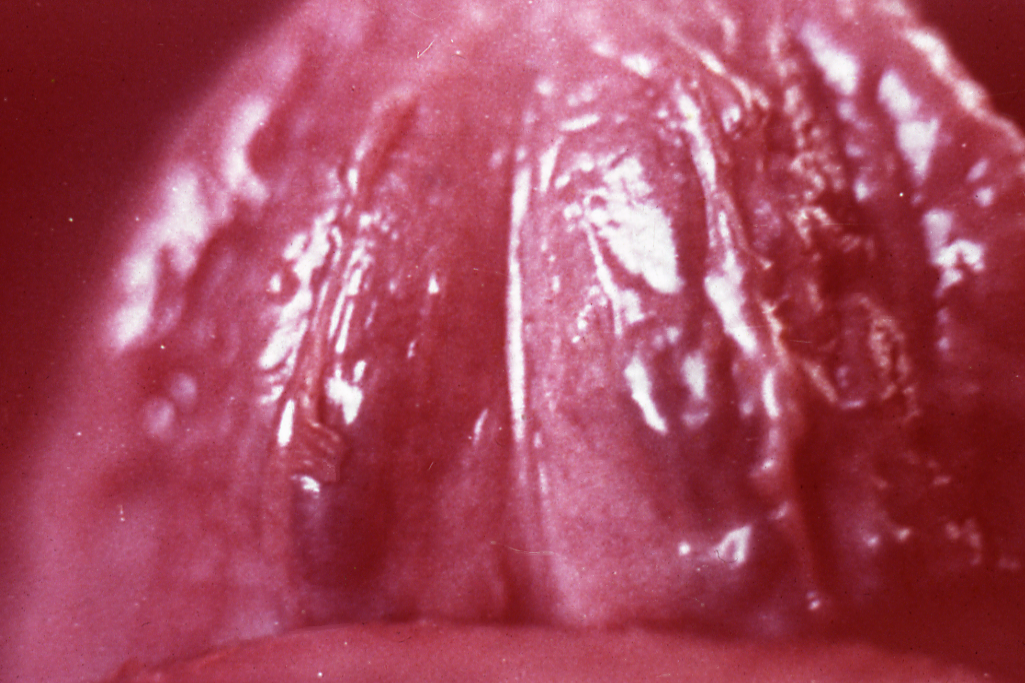 .
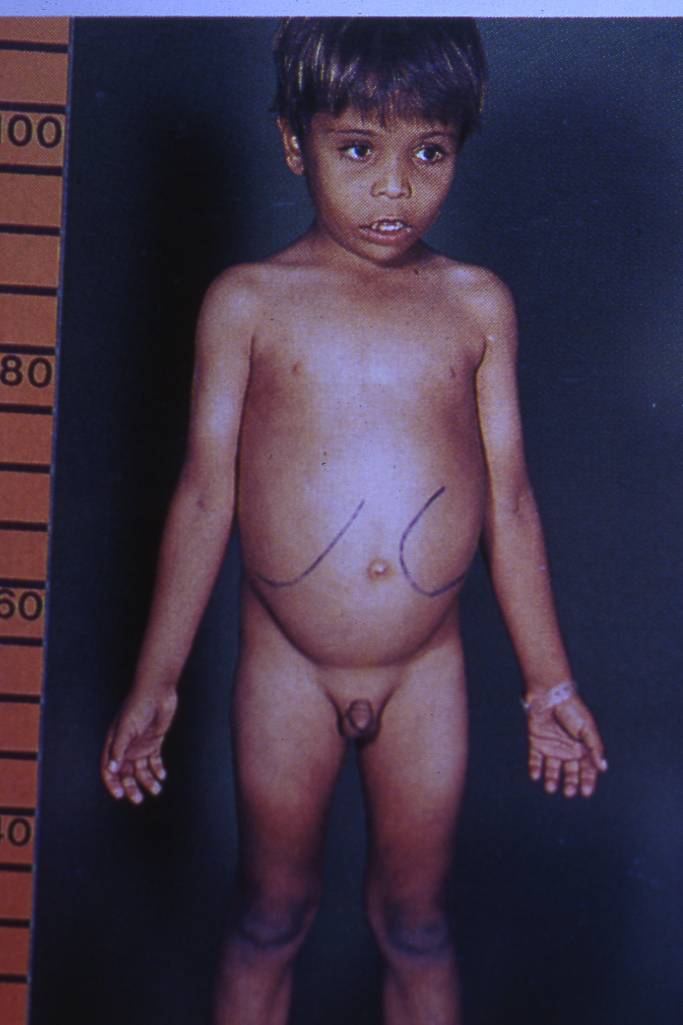 .
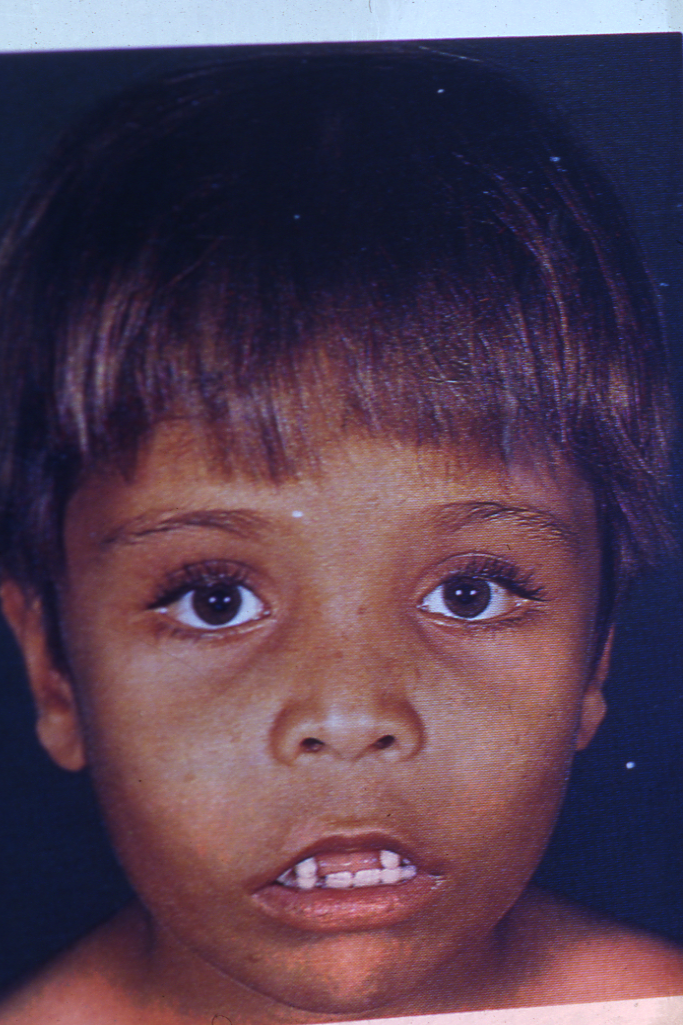 .
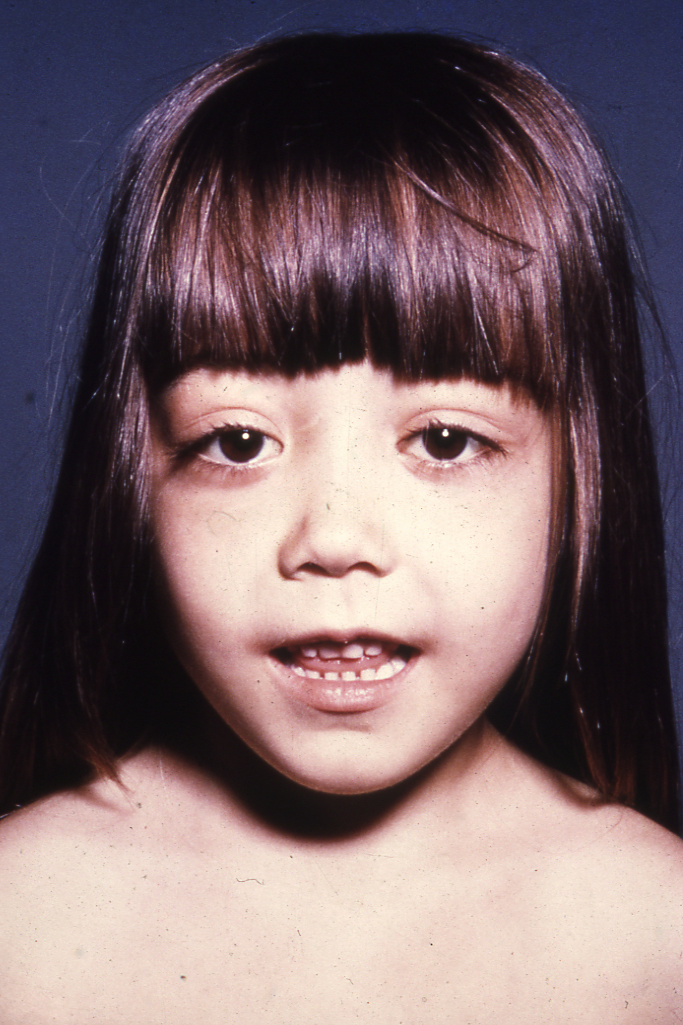 .
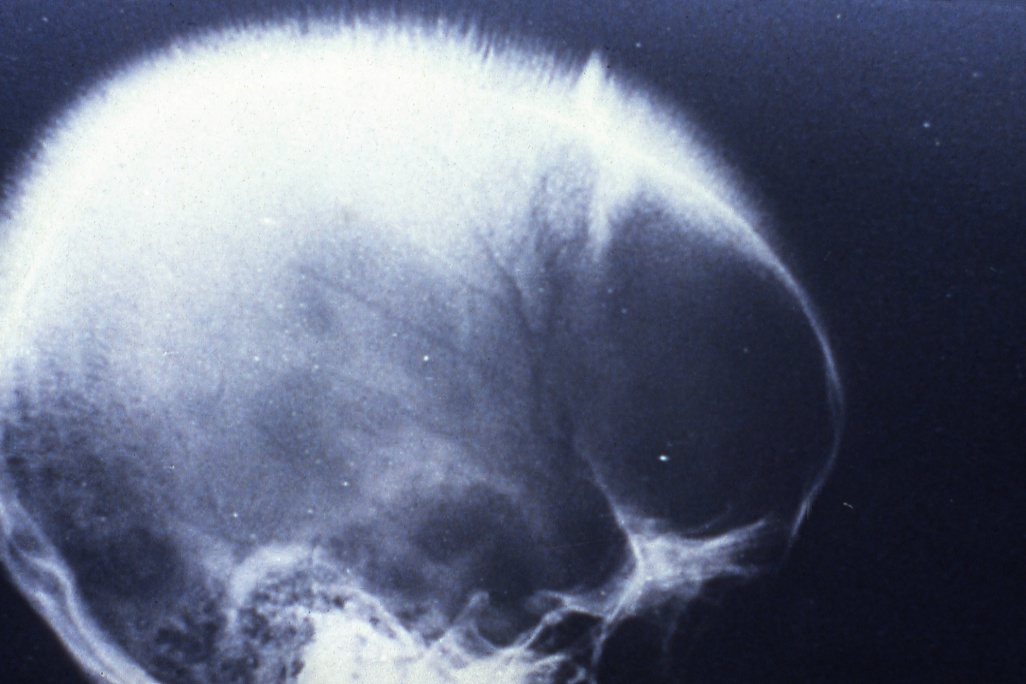 .
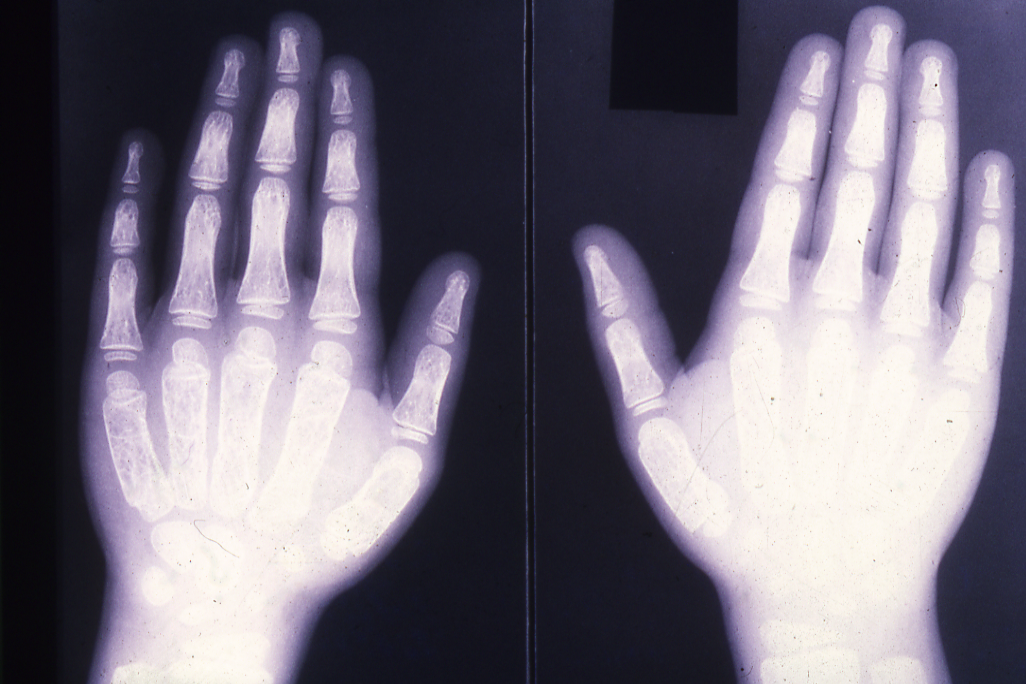 .
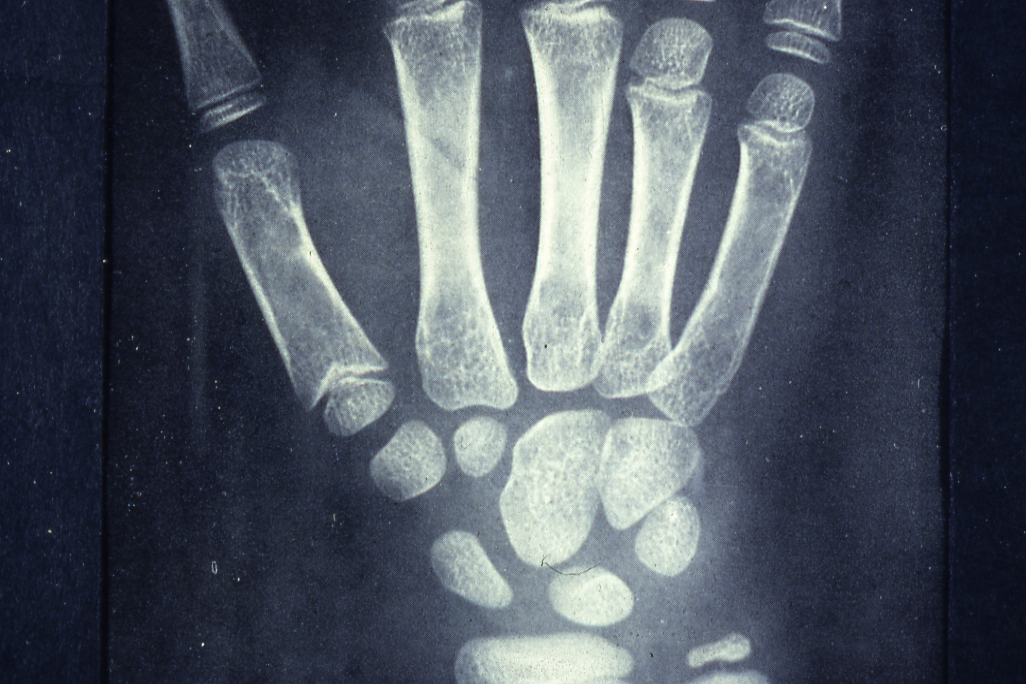 .
Clinical and Hematologic Features of the β-Thalassemia Syndrome
Clinical and Hematologic Features of the β-Thalassemia Syndrome (Continued)
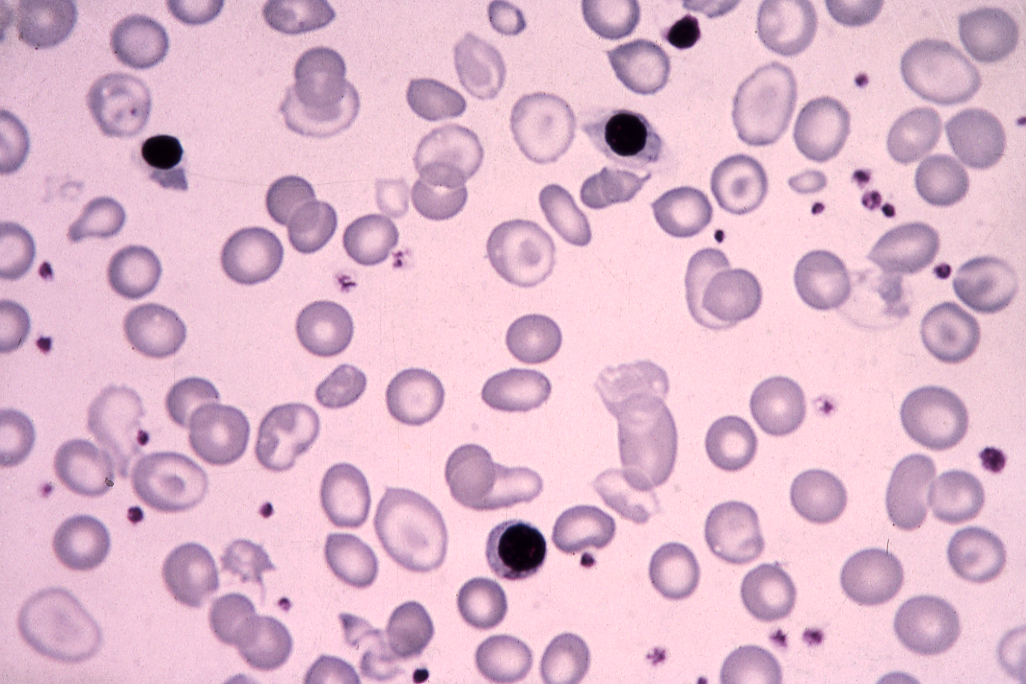 .
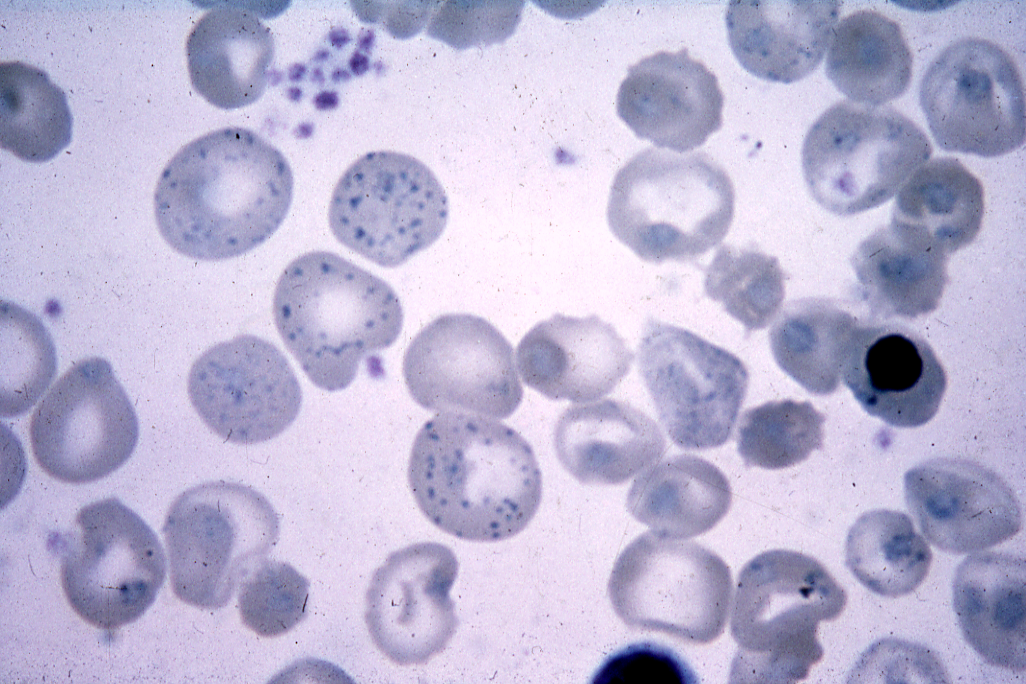 .
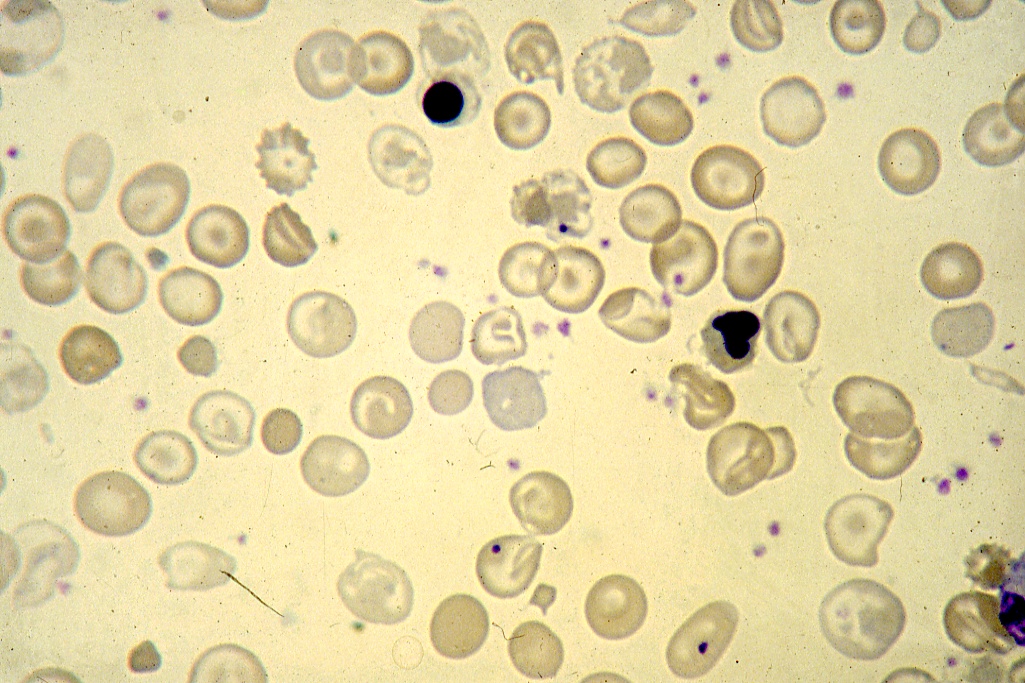 .
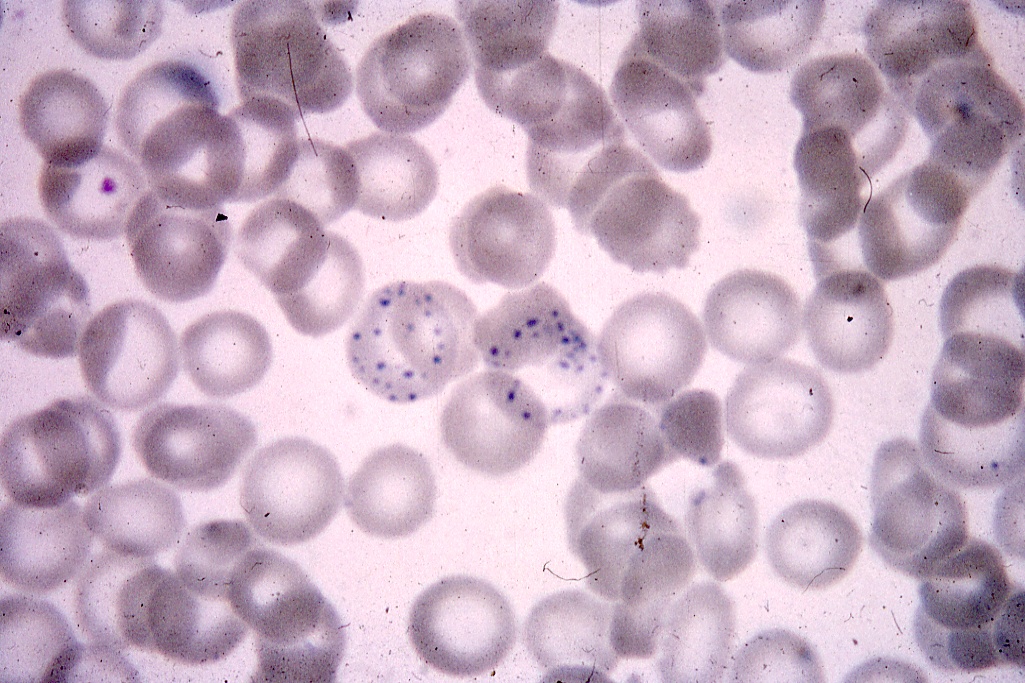 .
Prenatal diagnosis of the haemoglobinopathies (Including thalassaemia)
DNA Analysis
Chorionic villus sampling
	Transcervical approach (9 – 11 weeks of pregnancy)
	Transabdominal approach (up to 15 weeks of pregnancy)

Amniotic fluid cell analysis (16 – 20 weeks gestation)

Fetal blood sampling (> 20 weeks gestation)
		DNA analysis
		Haematological parameters
	 	Biochemical analysis
		Globin chain synthesis
			α/β Ratio
			 α/ɣ   Ratio
			 α/δ Ratio
DNA ANALYSIS
Gene mapping

2.	RFLPs linkage analysis
	(Restriction fragment length polymorphisms)

Oligonucleotide probes
	(Using short gene probes 17 – 19 Nucleotide)

Gene amplification
	(Enzymatic amplification of DNA sequences)

	DNA polymerase chain reaction technique.
MANAGEMENT OF THE THALASSEMIAS

Blood Transfusion

Iron chelation therapy

Splenectomy

Hormone replacement

Bone marrow transplantation

Gene therapy
SUMMARY OF RECOMMENDATIONS FOR THE 
TREATMENT OF THALASSEMIA MAJOR
TRANSFUSION
Transfusion, in the absence of cardiopathy:
 Blood-type the patient completely;
Vaccinate hepatitis B negative patients against hepatitis;
Transfuse when the Hb remains consistently below 8 g/dL, or earlier if there are other indications;
Keep the pretransfusion Hb between 10.5 and 11 g/dL;
Give 10-15 mL/kg of blood preparation in 2 h;
Do not raise the posttransfusion Hb above 16 g/dL;
Choose a 3-4 week transfusion interval.
SUMMARY OF RECOMMENDATIONS FOR THE TREATMENT OF THALASSEMIA MAJOR (Continued)
TRANSFUSION
Transfusion in the presence of cardiopathy, or when the Hb is less than 5 g/dL:
  Inject furosemide 1-2 mg/kg;
Preferably use fresh blood;
Do not transfuse more than 5 mL/kg of blood;
Do not transfuse faster than 2 mL/kg, or for more than 4 h;
If necessary, divide the blood among 2 or more bags;
Use very short intertransfusion intervals.
IRON CHELATION THERAPY
Desferrioxamine S.C. 20-60 mg/kg/day in 8 h (average 40 mg/kg/day, or 280 mg/kg/ week).
In selected subjects, give desferrioxamine i.v. in high dose, maximum 100 mg/kg over 8 h, only on the days of transfusion. 

SPLENECTOMY
Is indicated when the blood consumption is more than 1.5 times normal.
Give anti-pneumococcal vaccine to children more than 2 years old prior to splenectomy.
Inform the patients and their family doctors of increased risk of serious infections.
Give prophylactic penicillin, and a platelet anti-aggregant when there is thrombocytosis.
INVESTIGATIONS
Diagnosis of Haemoglobinopathies including Thalassaemias
Personal & Family History
Physical Examination
Laboratory Investigation
	1.	Haematological Tests – CBC, Red cell indices, blood film 	Morphology, reticulocyte count.
	2.	Sickling Tests – Sickle cell test, Sickle cell solubility test.
	3.	Hb Electrophoresis at alkaline/acidic pH and quantitation.
	4.	Quantitation of HbA2 and HbF
	5.	Osmotic fragility test
	6.	Serum iron total iron binding capacity and ferritin level
	7.	Biochemical tests:
		Liver functions tests, renal function tests, blood gases and acid-base 	status, bone profile and urine analysis.
	8.	Special Tests 
		A.	Family studies (Laboratory Investigations)
		B.	Measurement of Alpha/Non-Alpha chain ratio
		C.	Gene Studies
ORAL IRON CHELATION THERAPY 
----------------------------------------------------------------------------------------- 
Deferiprone [ Ferriprox ]

Oral Tablet or Syrup 5 to 10 mg /kg /day divided in 3 doses. 

More effective than desferoxamine in chelating cardiac iron. 

Total iron excretion with deferiprone is less than with desferoxamine. 

Major adverse effect especially in children include  -  Gastrointestinal symptoms, joint pain, liver disfunction, neuropenia in 27% of patients.
ORAL IRON CHELATION THERAPY (CONTINUE)
----------------------------------------------------------------------------------------- 
Deferasirox (EXJADE, NOVARTIS)
The dose is 20-30 mg/kg/day once daily.  
Approved by FDA.
Reduction of liver iron to 50%, reduction of serum ferritin to 70% after 1 year treatment.  
Side effects:
Nausea, vomiting, diarrhea, abdominal pain, skin rash.
Mid increase in serum cratinine in 30% of patients as with 
         Desferoxamine ocular and auditory disturbance have been reported. 
Increase in serum transaminases in 10% of patients. 
Reduction of the dose in steps 5-10mg/kg/day every 3-6 months depending on serum ferritin level.
Assessment of Iron Stores
Serum ferritin
Serum iron and percentage saturation of transferrin (iron-binding capacity)
Bone marrow biopsy (Perl’s stain) for reticuloendothelial stores
DNA test for mutation resulting in Cys282 Tyr in the HFE gene 
Liver biopsy (parenchymal and reticuloendothelial stores)
Liver CT scan or MRI
Cardiac MRI
Desferrioxamine iron excretion test (chelatable iron)
Repeated phelobotomy until iron deficiency occurs
Assessment of tissue damage caused by 
iron overload
Cardiac	Clinical; chest X-ray; ECG; 24-h monitor;
			echocardiography; radionuclide (MUGA scan to check 		left ventricular ejection fraction at rest and with stress

Liver		Liver function tests; liver biopsy; CT scan

Endocrine 	Clinical examination (growth and sexual development) 		glucose tolerance test; pituitary gonadotrophin release 		tests; thyroid, parathyroid, gonadal, adrenal function, 		growth hormone assays; radiology for bone age; 			isotopic bone density study
----------------------------------------------------------------------------------------- 
CT, computed tomography; ECG, electrocardiography; MRI, magnetic resonance imaging; MUGA, multiple gated acquisition.
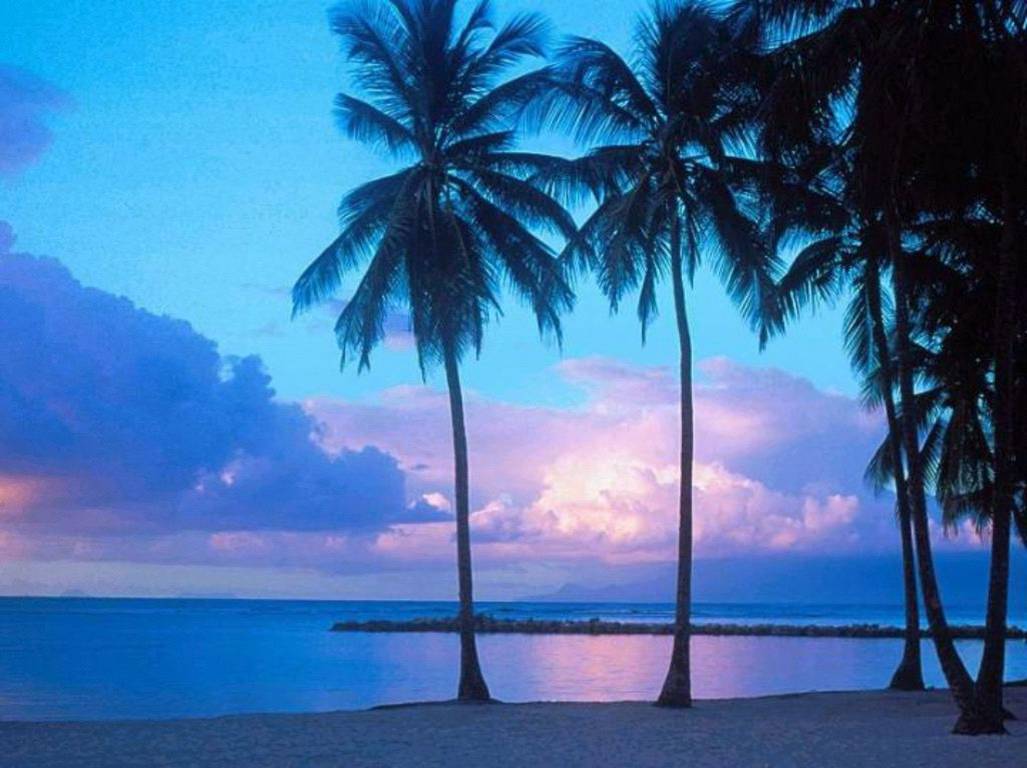 Thank you !!!